Political system of Slovakia Parliament, government, president
Peter Spáč
Freedom House Rating (1 – 7 scale)
Freedom House Rating 2021
Division of power
Legislative:
Parliament

Executive:
Government
President

Judicial
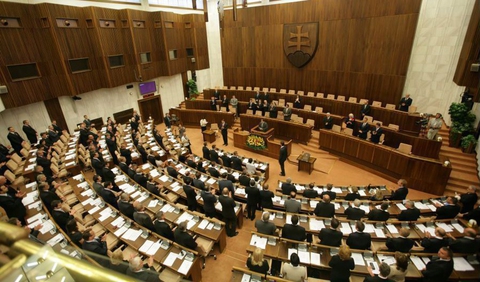 Parliament
Name:
Until 1993 – Slovak National Council
Since 1993 – National Council of Slovak Republic (NR SR)

Unicameral, 150 MPs


4 year electoral term
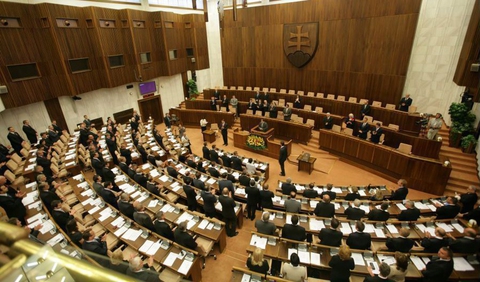 Parliament
Free (representative) mandate

MPs :
Are not bound by any directives
Act according to their „sense and conscience“
Cannot be dismissed from NR SR except a few situations stated by law
Cannot be revoked by voters
Parliament - powers
Adoption of law

Control of the government and the executive power in general

Main arena for government-opposition relations

Personal nominations:
Chairman of the Supreme Audit Office
General Attorney
Legislative process
Condition – at least 76 MPs have to be present
Electoral law
A crucial field with impact on the political system

Constitution:
„Deputies are elected by secret ballot in general, equal, and direct elections. (..) Details concerning the election of deputies will be set out in a law.“

How many MPs (at minimum) are needed to change the electoral system?
Executive power
Traditional division into two main subjects:
Government
President

Government as the most powerful body in Slovak politics

Weak president with a question mark
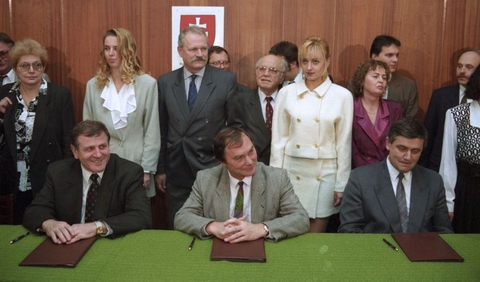 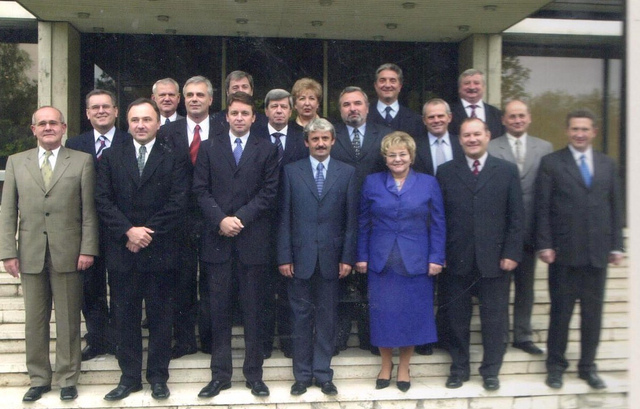 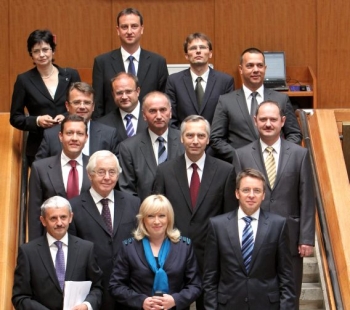 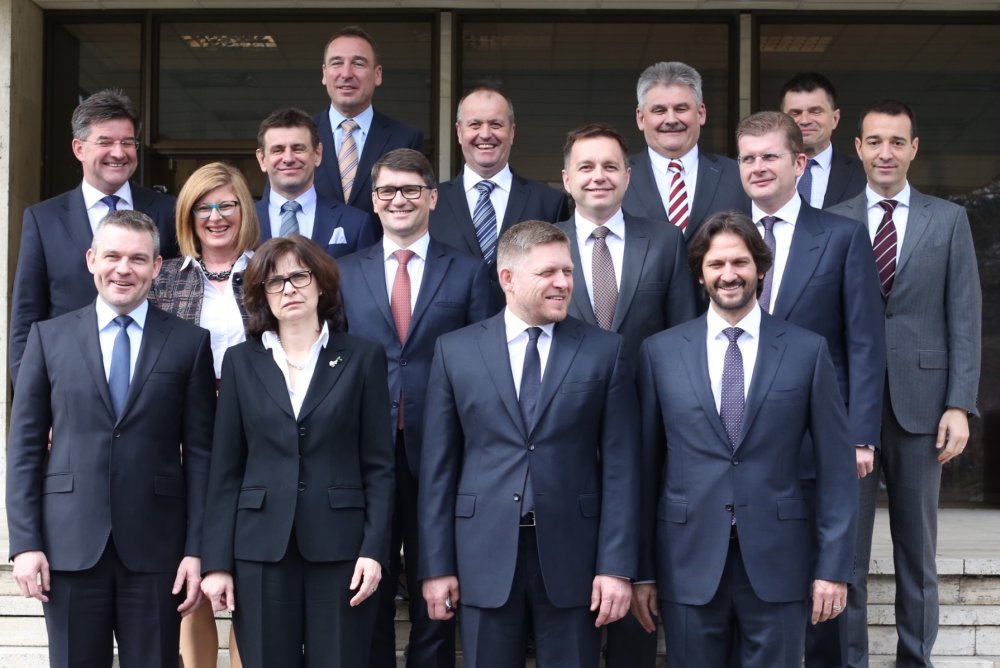 Government after 2020 election
…and after 2021 reconstruction
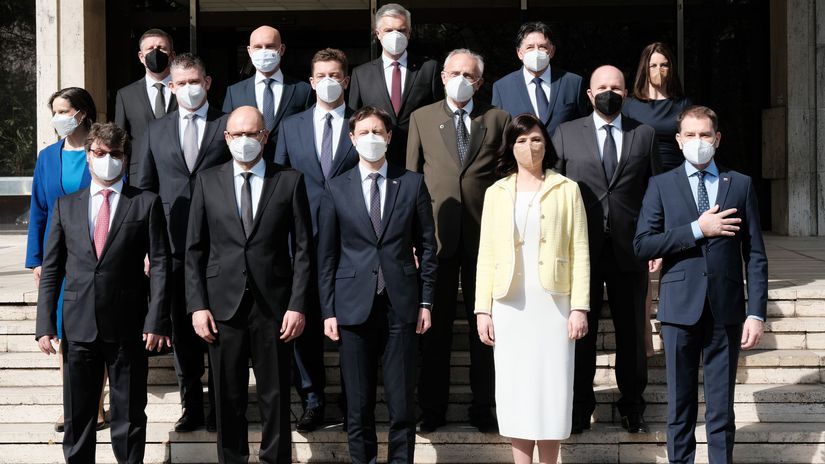 Government
Responsible to NR SR

A vote of no-confidence may concern:
The government as a whole
Each individual minister

Votes of 76 MPs needed

Very often a symbolic gesture of opposition`s dissatisfaction with government’s results
President
The head of the state

The highest state official

Elected for 5 years – vs. 4 years of parliament (and possibly the government)

De facto not responsible for performing the office
President - elections
Originally elected by the parliament

High polarization in 90s  inability to elect new president 

Result - for more than one year Slovakia had no head of state (1998 – 1999)

Solution – direct elections since 1999 based on two-round system
President - elections
„Majority of valid votes of the eligible citizens“

What sort of majority is that?


Eligible citizens:		4 409 793
Voted:			1 914 021

How many votes does a candidate need for victory?
Most constitutional lawyers say a majority of 4,4 mil. votes is needed but not all agree
President - powers
Belongs to weaker presidents

Numerous powers not only of symbolic meaning

Adoption of direct elections in 1999 was not accompanied by strengthening of his/her position

Some powers were even weakened (countersignature)
President - powers
President and government:
Appoints and recalls the Prime Minister
Appoints and recalls ministers based on the proposal of the Prime Minister
Since 1999 the proposal of Prime Minister is imperative

President and parliament (NR SR):
No right of legislative initiative
Dissolution of NR SR (very limited)
Veto
NR SR may call for a plebiscite about president’s revocation
Slovak presidents
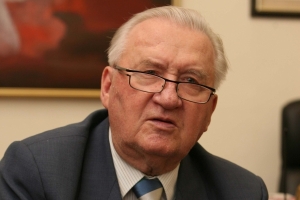 1993 – 1998 – Michal Kováč


1999 – 2004 – Rudolf Schuster


2004 - 2014 – Ivan Gašparovič


2014 – 2019 - Andrej Kiska


Since 2019 – Zuzana Čaputová
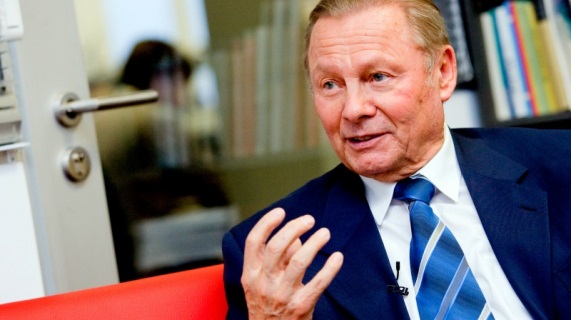 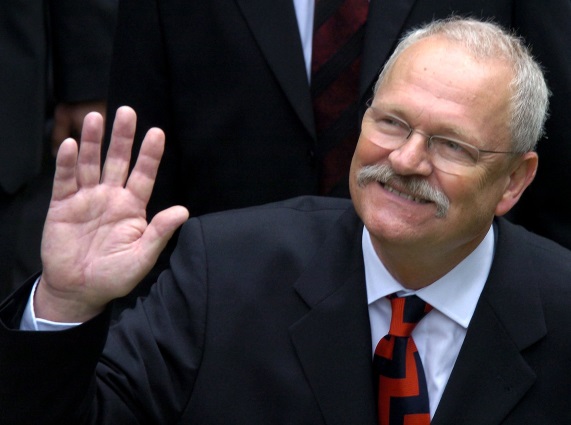 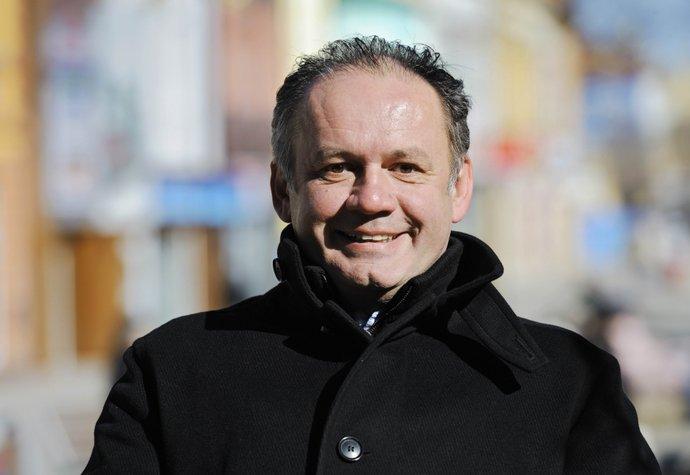 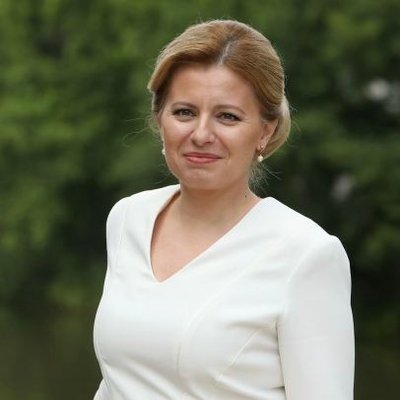 President in Slovak politics – decisive factor or a weak symbol?
Michal Kováč
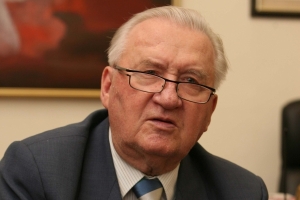 Economist, member of VPN and later HZDS

Elected by parliament as nominee of HZDS

In office during two Mečiar’s governments

Expected loyalty to HZDS

Reality:
Increasing independence from his party
Raising conflicts with Mečiar
Finally became the arch-enemy of HZDS and its chairman
Michal Kováč
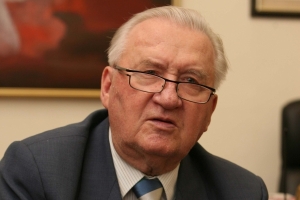 1993 – 1994 – „the separation“:
Presidential report in NR SR in spring 1994
Impact  end of Mečiar’s government

1994 – 1998 – „the open war“:
Mostly one-sided conflict
Aim of Mečiar to weaken, delegitimize and humiliate the president
Michal Kováč
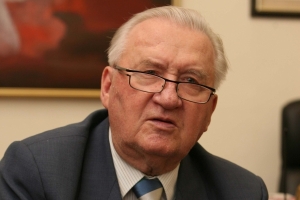 Revocation of president’s powers not backed by constitution

NR SR called a no-confidence vote even without any legal impact

Verbal accusation of high treason

Installment of digital clocks showing the remaining days of Kováč’s term
Michal Kováč
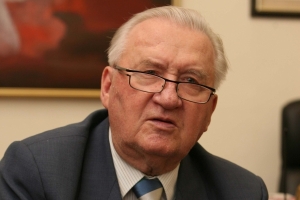 Kidnapping of Kováč’s son to Austria

Organized by Slovak secret service under leadership of HZDS nominee (never officially confirmed by court)

Later events:
Violent death of direct witness
Mečiar’s amnesty on the whole case

2012 – court ordered Kováč to apologize to that time director of the secret service
Rudolf Schuster
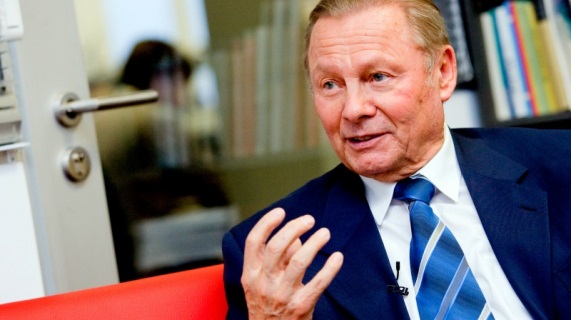 First directly elected president

Career:
High communist official before 1989
After 1989 – chairman of Slovak parliament, diplomat, mayor of Košice

Presidential election in 1999:
Nominee of his party SOP with support of the majority of Dzurinda’s government
Defeated Mečiar in 2nd round with 57,2 : 42,8 %
Rudolf Schuster
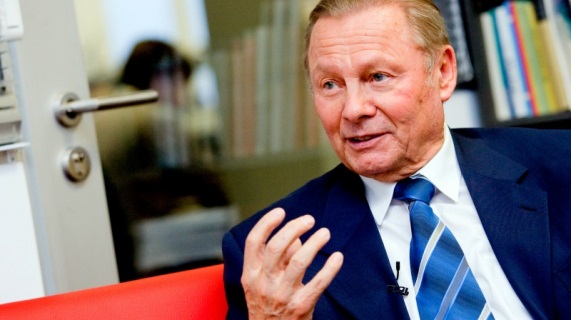 Aware of his own stronger legitimacy

Prepared to be a more active head of state

Aim to create an alternative power arena under his supervision
Round tables for political parties
Supplementary arena for dialogue between parties
Political parties strictly refused such arrangement
Rudolf Schuster
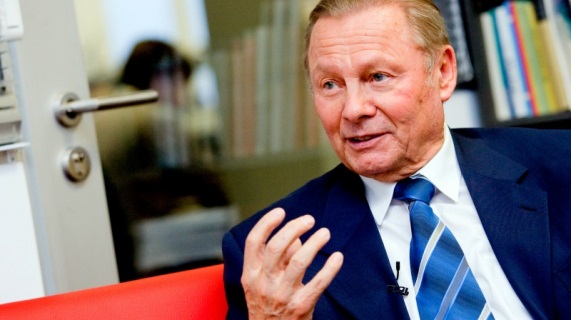 Gradually rising discontent with Dzurinda’s government

2000 – Schuster’s serious illness

2002 – Dzurinda’s centre-right government and its liberal economic reforms

Veto:
1999 – used three times
Later years – higher intensity
Together used for more than 100 times
Tactics failure
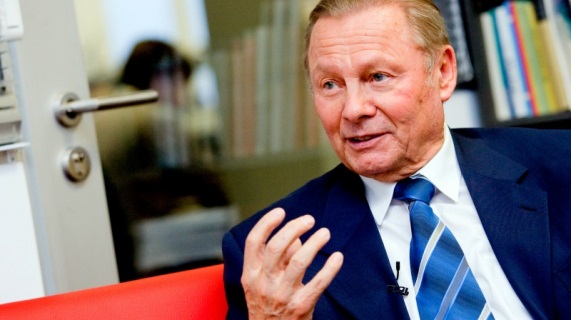 2004 – trade unions backed by party SMER announced the idea of referendum for early elections

Public opinion strictly opposed to governmental economic reforms

Trade unions asked the president for help

Schuster joined the referendum with presidential elections
Tactics failure
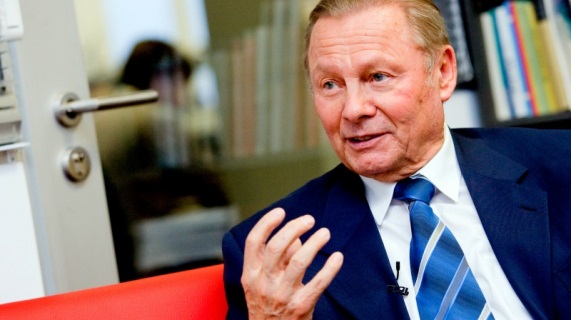 Logic of the plan:
Higher chance for referendum to be valid (turnout)
Easier situation for SMER as it could mobilize for both presidential elections and referendum
Support of trade unions and SMER for Schuster

Result:
No support from SMER
Trade unions asked people only to take part on elections
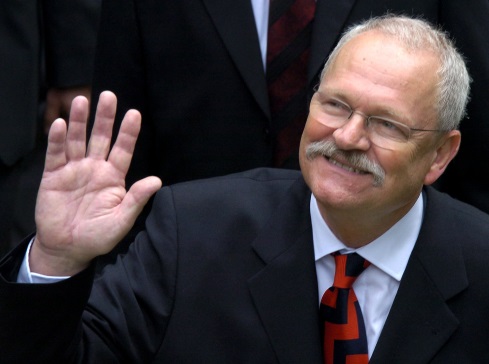 Ivan Gašparovič
Career:
Since 1989 – general attorney, MP, chairman of NR SR, vice-chairman of HZDS
2002 – left HZDS and created his own marginal party

Presidential elections 2004 and 2009:
Nominee of nationalist parties and later SMER
Defeated V. Mečiar in 2004 and I. Radičová in 2009

First reelected president so far
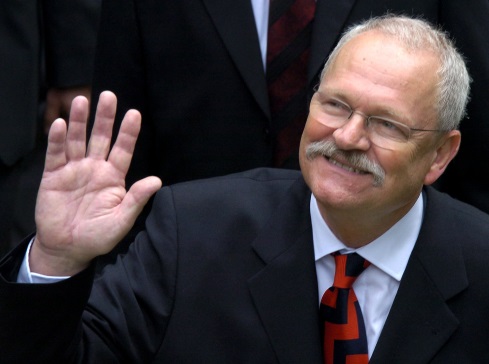 Ivan Gašparovič
Two models of behavior

1. Loyalty and passivity
During governments of R. Fico
Helped Gašparovič to gain reelection

2. Criticism and activity
During government of I. Radičová
Usage of formal powers to block or delay governmental decisions
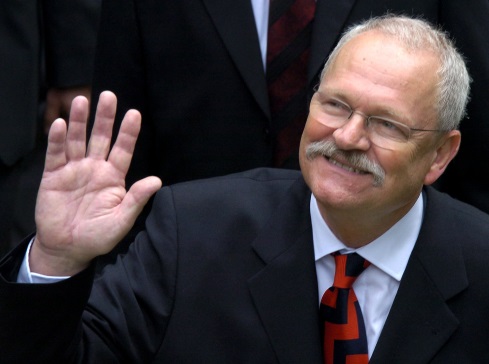 Ivan Gašparovič
Main differing tool – veto
Elections 2014
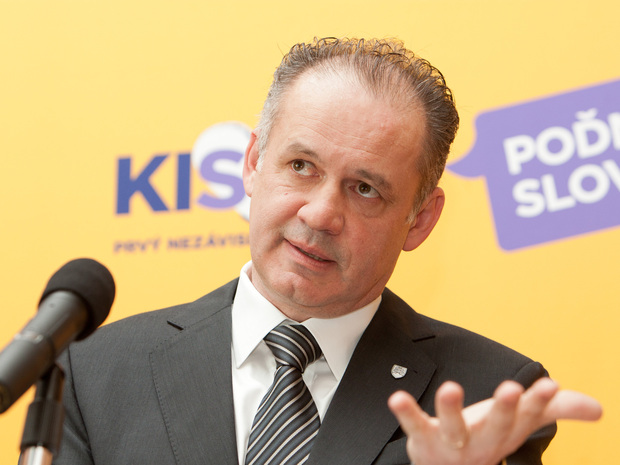 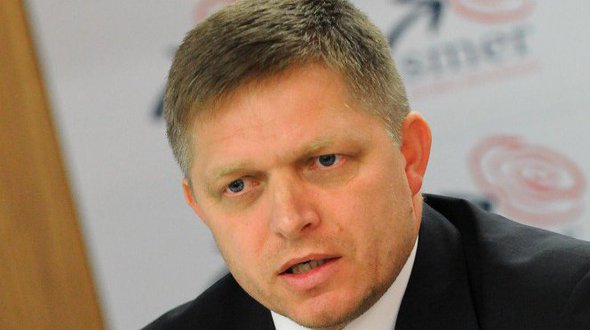 40,6 %					59,4 %
Andrej Kiska
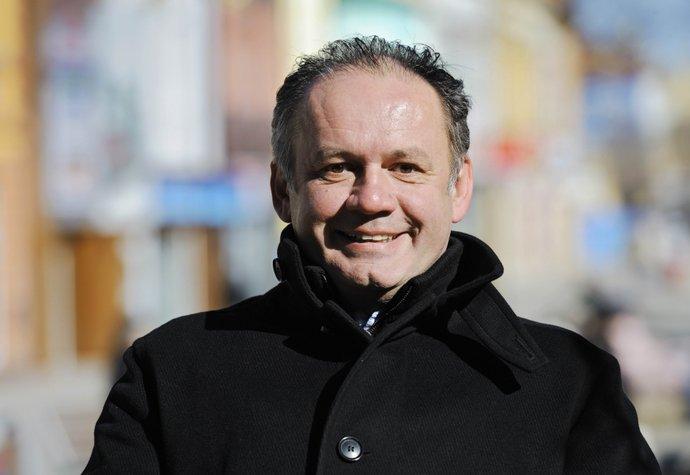 First non-partisan president

Businessman, chairman of charity organization

His `accompanying` Prime Minister was his main rival from presidential election

Found the party For the People (Za ľudí) after serving his office

The party scored 5.8 per cent in 2020 election and joined the government

Kiska seems to withdraw from (party) politics
Zuzana Čaputová
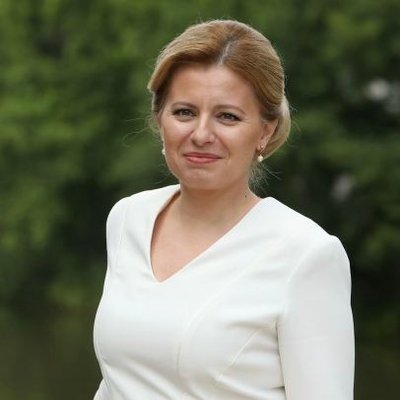 First female Slovak president

Lawyer and civic activist

Elected as a candidate of Progressive Slovakia party

Won in runoff against nominee of SMER-SD

After two years in office still highly popular among most segments of society
Real position of president
Not the leading factor of Slovak politics

Indicators:
Weak party and political background
Position „in between“ the parties and not „above“ them
No alternative power arena

Will this status quo last for the future?
Depends on whether some party leader obtains the office (unsuccessful attempt of R. Fico in 2014)